We make car transport across Europe
www.transhad.com
Transhad since the beginning of its business activity has traded within the area of road transport of passenger cars, vans and minibuses. We transport new, luxury and second-hand vehicles.
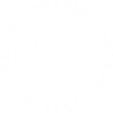 www.transhad.com
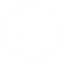 Transhad’s registered office is located in Dynów, a small town in south-eastern Poland, near Rzeszów.
 This location is an advantage in terms of logistics – thanks to the closeness to the A4 motorway.
Location
Historical background
We have gain our expertise in the domain of international transport provision unceasingly since 2009. 
Our company was created thanks to the passion for motorization, logistics and transport.
www.transhad.com
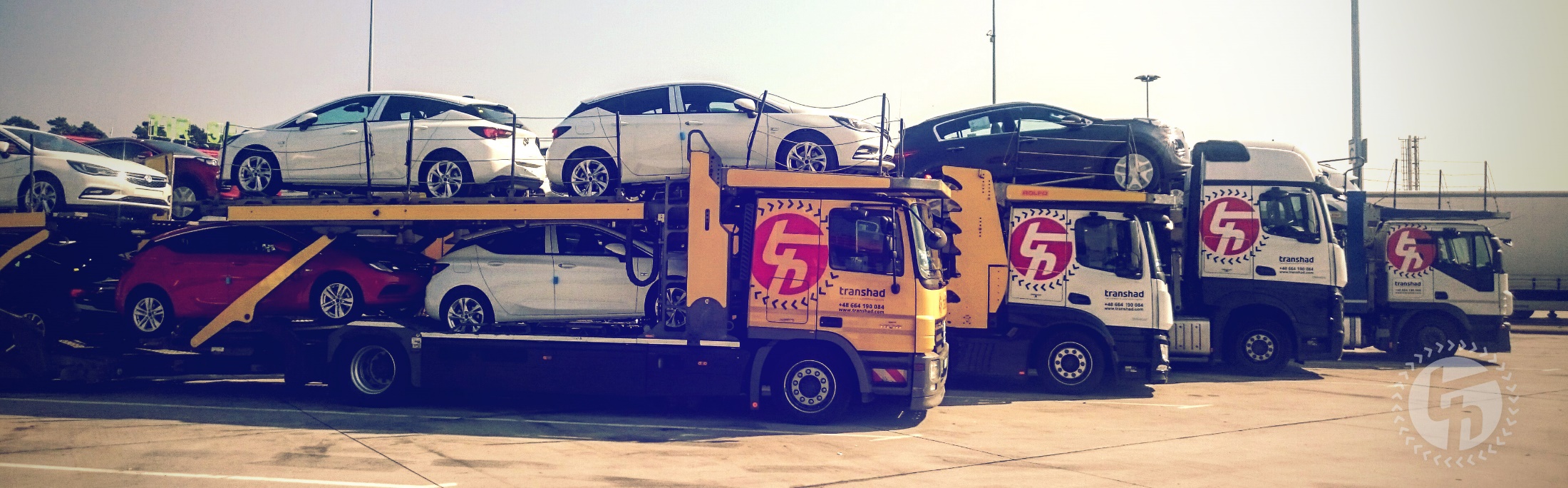 We are an independent, private and rapidly growing company, specializing in transport of vehicles on car haulers.Our company is based on tractors of the following brands: Mercedes, Scania and Iveco which are equipped with the following trailers: Kässbohrer, Rolfo, Eurolohr and Rimo.
We adhere to the European standards referring to environment protection. All our vehicles meet the western standards EURO6 and EURO5.
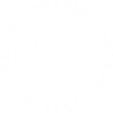 www.transhad.com
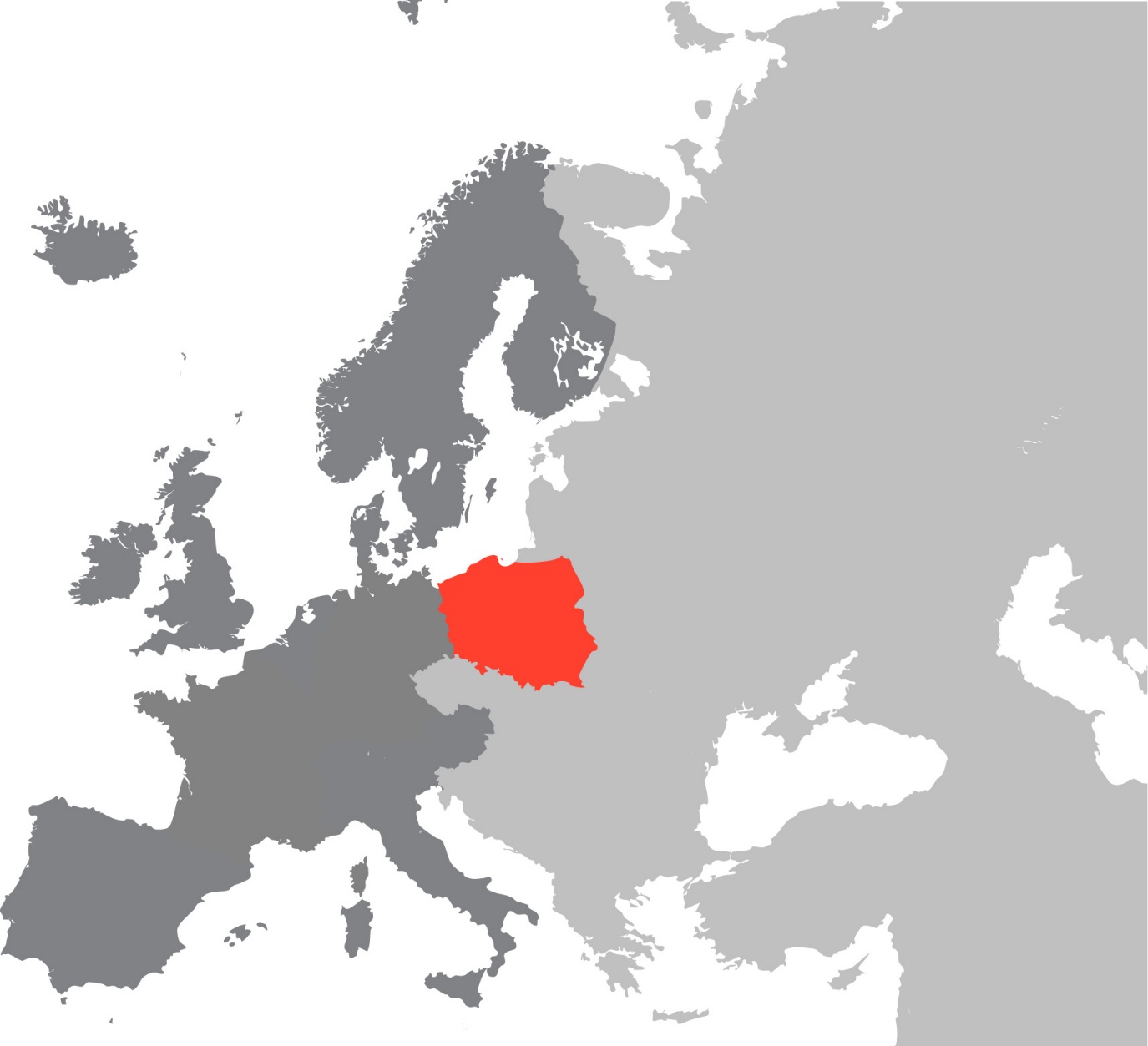 We provide transport services around the whole Western Europe.
Benelux
Germany
France
Italy
Spain
We cooperate closely with the European factories manufacturing vehicles, car dealers, distributors and with the renowned forwarding companies that expect transport of vehicles at the highest level.
www.transhad.com
Rolling stock
We are able to provide you with 17 car haulers together with a team of professionally trained employees. Our forwarders and drivers know probably everything about the transport and logistics. Thanks to the continuous investments in people and equipment we consecutively increase the level of services we provide.
Safety
We guarantee a quick, safe and punctual delivery of a cargo
Our vehicles are monitored by the GPS system, in collaboration with Juwentus company
Thus, the safety of our cargoes is ensured 24 hours 7 days a week
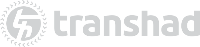 www.transhad.com
Our goal is to provide transport services at the highest level, and the customer satisfaction constitutes our greatest success!
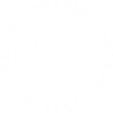 www.transhad.com
By entrusting your cargo to our company you are certain that we will take care of:
Correctness of transport documents
Informing about the loading and unloading
Informing about all prospective obstacles during thetransport (road conditions, etc.)
Parking a loaded vehicle only on attended car parks
Hourly control of a vehicle and cargo while being parked
Honesty – you are certain that the cargo willsafely and timely reach its destination!
Why is it worth to establish a cooperation with our company?
We specialize in transport of vehicles on car hauls
The transport that is entrusted to us is safe at every stageof order completion
We guarantee an individual support and advising in thescope of the best transport organization
We offer competitive prices thanks to the direct service,without employment of subcontractors
The choice of Transhad guarantees:
•	Timeliness of a delivery and cargo safety,
•	Professional completion of a transport order,
•	Service in Polish, English and German,
•	A direct contact with the employees - above all, the drivers who are in charge of your ordered transport.
www.transhad.com
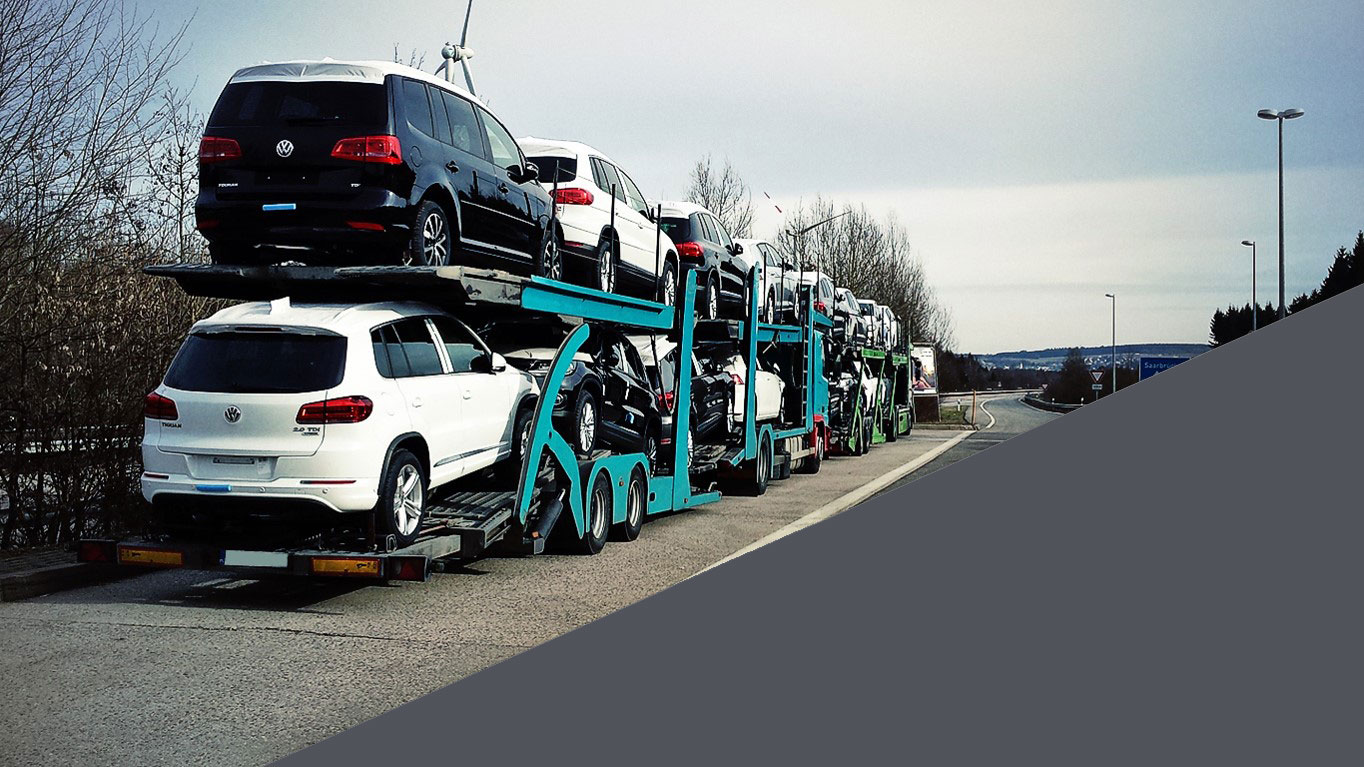 We are pleased to invite you to cooperation!
Damian Hadam
CEO
+48 662 519 910
www.transhad.com
office@transhad.com
correspondence adress:
ul. Kazimierza Wielkiego 2
36-065 Dynów
POLAND
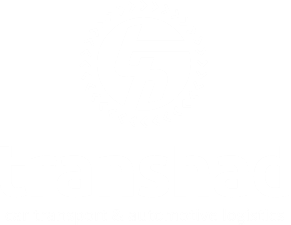 Jarosław Sar
transport manager
+48 664 190 084
Thank you for your attention